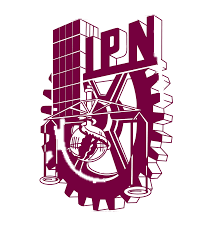 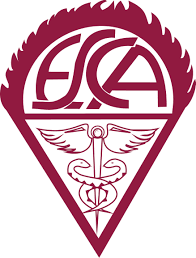 Instituto Politécnico NacionalEscuela Superior de Comercio y Administración, unidad Tepepan
Comunicación Oral y Escrita
Nivel: I

Elaborado por: Profr. José Luis Ortega Valadez.
Unidad Temática I. Comunicación.
Cualidad racional y emocional específica del hombre que surge de la necesidad de ponerse en contacto con los demás, cuando intercambia ideas que adquieren sentido o significación de acuerdo con experiencias previas comunes.

“Creación de significados compartidos a través de procesos simbólicos”.
Comunicación.
Ruido
Ruido
El proceso de la comunicación
Ruido
Ruido
Elementos del proceso de Comunicación
…Elementos
La Comunicación y la Asertividad
La asertividad es una habilidad social que consiste en decir lo correcto en el momento exacto.
Es defender los derechos propios sin pasar por encima de los derechos de los otros.
Tipos de comunicación
LENGUAJE
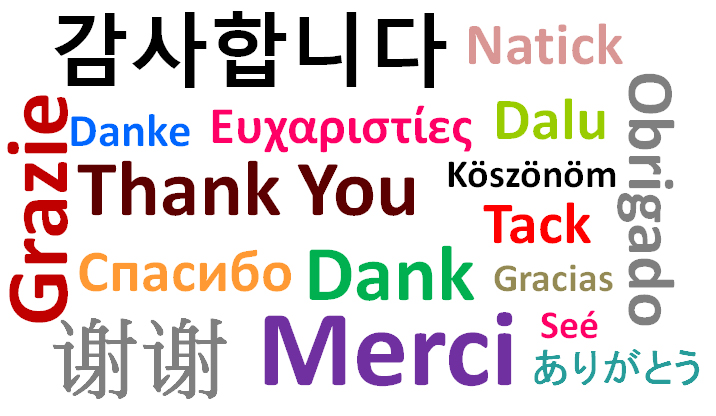 LENGUA
Es la manera en que un grupo o una sociedad utilizan el lenguaje verbal acorde a su región, forma de vivir y comportarse.
“Es el habla de las mayorías; el reflejo del acontecer cotidiano y del decir coloquial de la gente”
Signo y Significación
Denotación y Connotación
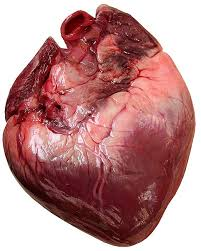 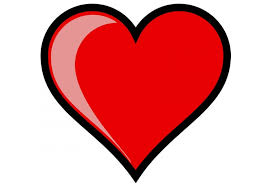 Funciones del Lenguaje
Unidad Temática II. Lectura de Comprensión
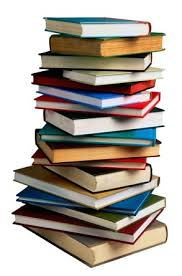 Estrategias de lectura global
Estrategia de identificación de estructuras
Unidad Temática III.“Comunicación Escrita”
Estructura
Oración Compleja/Compuesta
Es una oración que tiene más de un verbo conjugado. 
Son dos más oraciones simples que se han combinado entre sí.

Se pueden clasificar en tres tipos:
Las formadas por coordinación.
Las formadas por yuxtaposición.
Las formadas por subordinación.
Clasificación de las oraciones compuestas
Ortografía
Ortografía
CUALIDADES DE LA REDACCIÓN
Tipos de Párrafos
De Desarrollo
De Introducción
Un párrafo de introducción es el primer contacto que el lector tendrá con nuestro escrito, de manera que debemos captar su atención e interés desde este momento para que siga leyendo hasta el final. Existen varias formas de estructurar una introducción. A continuación se presentan las más comunes:
De conclusión
Un párrafo de conclusión es el cierre de nuestro escrito, se requiere un desenlace en el que estén presentes los puntos más importantes Existen varias formas de estructurar una conclusión. A continuación se presentan las más comunes:
Tipos de escritos académicos
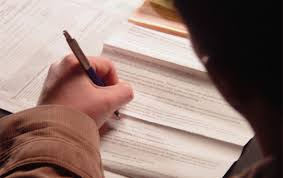 Tipos de escritos administrativos
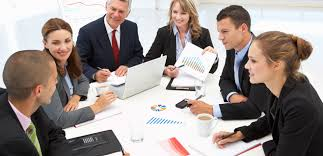 Clases de discursos
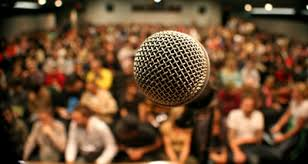 Propósitos del discurso
De acuerdo con este principio se reconocen cuatro tipos generales dentro de los propósitos de una disertación, conferencia o discurso
Estructura del discurso
Unidad Temática IV. Comunicación Oral.
Kinesia
Fundada por el antropólogo Birdwhistell. Estudia de manera sistemática los movimientos corporales y posicionales de este.
El estudio de los movimientos kinésicos se ha hecho aislando cada una de las expresiones que son comunicadas a través de sus principales fuentes de comportamiento.
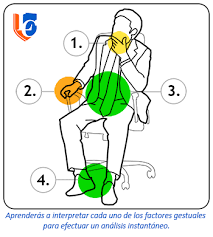 Fuentes del comportamiento
Proxemia
Se refiere al amplio conjunto de comportamientos no verbales relacionados con la utilización y estructuración del espacio inmediato de la persona. 
Estudia la estructuración y el uso del espacio, en especial de las distancias mantenidas por los hablantes en la comunicación verbal, siempre teniendo en cuenta que la utilización del espacio es un factor crucial en la interpretación del discurso. 
La conducta proxémica da lugar a tres distancias interpersonales en la interacción: la íntima, la personal, la social y la pública.
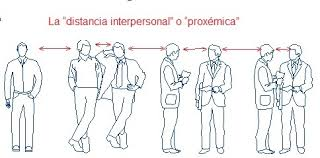 Paralenguaje
Comprende las cualidades no verbales de la voz, sus modificaciones y las emisiones independientes cuasiléxicas, los silencios momentáneos,... 
El comportamiento lingüístico está determinado por dos factores: el código y el contenido que se pretende comunicar.
Existen variaciones lingüísticas, entre las que se puede citar la elección del idioma, la utilización de un lenguaje simple o elaborado, la elección de los tiempos verbales, etc., y existen, por otro lado, variaciones no lingüísticas como el ritmo, el tono y el volumen de la voz. 
Es el estudio de las variaciones no lingüísticas.
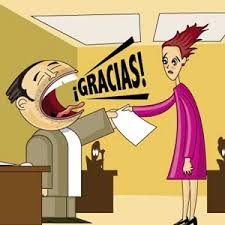 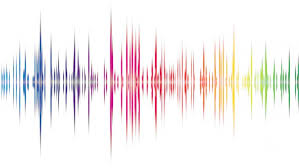 Referencias
Academia COE (2015) Comunicación Oral y Escrita. ITESO, México.
Recuperado de: http://coe.academia.iteso.mx/tag/tipos-de-parrafos/
Acuña E. C. (2008). Estrategias de Aprendizaje. México, INITE
Cabalen D. M,, De Sánchez M. A. (2007) Lectura, Análisis Crítico y Desarrollo de Ensayos. México, Trillas.
Cantú O. L.(2007). Comunicación oral y escrita. México, Grupo Patria Cultural.
CREA (Crento de Recursos para la Escritura Académica). (2012). Tipos de escritos académicos. Ensayo Argumentativo. México, Instituto Tecnológicos de Estudios Superiores Monterrey, Universidad Virtual.
Solé, I. (1998). Estrategias de Lectura. Barcelona, Editorial Graó,.
(2010). Enciclopedia de Conocimientos Fundamentales, Volumen I. México, UNAM-SigloXXI,.
Recuperado de: http://www.objetos.unam.mx/literatura/borrador/pdf/narracion.pdf
Fotografías tomadas de la web.

LA REPRODUCCIÓN DE ESTE MATERIAL ES ESTRÍCTAMENTE PARA FINES EDUCTIVOS.